Uso de Zoom para la modalidad a distancia del SUAyED FE
Karen Fernanda Amezcua Kosterlitz	Ignacio Cruz López
Claudia Jacqueline Bribiesca Silva
SUAyED Economía
De la experiencia con la modalidad híbrida se decidió programar 3 sesiones en Zoom para resolver dudas en asignaturas a distancia.

De los estudiantes que participaron de forma regular, 60% respondió al cuestionario para valorar las sesiones en Zoom.

A continuación se presentan los resultados más relevantes.
Las asesorías en Zoom me gustan porque…
Se conectan desde su celular (56%) y computadora personal (44%)
Las asesorías en Zoom no me gustan porque…
El 90% de los que no se conecta es porque el horario no se ajusta a sus actividades, el 10% por no tener conexión a internet.
Beneficios y sugerencias para trabajar en esta modalidad:
Usar Zoom como herramienta de apoyo al desarrollo del estudiantado, por lo que se debió aprender su manejo óptimo.
Realizar un diagnostico de los recursos tecnológicos con los que cuentan el estudiantado.
Establecer una encuesta para determinar los horarios de las sesiones Zoom.
Créditos
Docentes participantes
Karen Fernanda Amezcua Kosterlitz	
Ignacio Cruz López
Claudia Jacqueline Bribiesca Silva

SUAyED Economía, UNAM

Semestre 2022-2
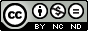 Esta obra está bajo una Licencia Creative Commons Atribución-NoComercial-SinDerivadas 4.0 Internacional.